منظمة التجارة العالمية
نشاءتها و مبدائها و إتفاقياتها
الدكتور كاسر نصر المنصور
قسم إدارة الأعمال
كلية الاقتصاد والادارة
جامعة الملك عبد العزيز
1
د/ كاسر نصر المنصور- كلية الاقتصاد والادارة KAU
11/13/2009
أصـل العولمة
العولمة بمفهومها الاقتصادي لها تعريفات عديدة إحداها الآتي:
العولمة هي إزالة الحدود الاقتصادية والعلمية والمعرفية بين الدول ليكون العالم أشبه بسوق موحدة كبيرة 
ويعود أصل العولمة الى :
علم الاجتماع بشكل عام 
ووسائل  الاعلام بشكل خاص
2
د/ كاسر نصر المنصور- كلية الاقتصاد والادارة KAU
11/13/2009
العناصر التي ساعدت على ظهور العولمة
الثورة المعلوماتية بشكل عام وثورة الشبكة العنكبوتـية الإنترنت بشكل خاص
 ثورة تقنية الإتصالات و المعلومات
 سرعة تطور صناعة الحاسب الآلكترونى 
 تنامي قوة الشركات المتعددة الجنسية  MNC’s( تسمى  أيضاً الشركات العابرة للقارات TNC’s )
بروز فوائض مالية كبيرة (رؤوس أموال)
إنهيار الاشتراكية
3
د/ كاسر نصر المنصور- كلية الاقتصاد والادارة KAU
11/13/2009
العناصر التي ساعدت على ظهور العولمة
الرغبة فى المزيد من تحرير التجارة العالمية
 إزدياد التكتلات الاقتصادية
المناداة بتحرير إقتصاديات الدول من:
القيود الحكومية على أنشطة القطاع الخاص
خصخصة الخدمات الحكومية
4
د/ كاسر نصر المنصور- كلية الاقتصاد والادارة KAU
11/13/2009
أعمدة أو أركان العولمة الاقتصادية
هناك ثلاثة أعمدة للعولمة الحديثة وهي :

 صندوق النقد الدولي  IMF

 البنك الدولي ( للإنشاء والتعمير ) WORLD BANK 

 منظمة التجارة الدولية ITO -   الجات - GATT منظمة التجارة العالمية WTO
5
د/ كاسر نصر المنصور- كلية الاقتصاد والادارة KAU
11/13/2009
صندوق النقد الدولي والبنك الدولي  مؤسستان شقيقتان في منظومة الأمم المتحدة .
 تضم عضويتهما نفس البلدان ويشتركان في نفس الهدف المتمثل في رفع مستويات المعيشة و تحسين الرفاهية 
 تتبع المؤسستان مـنـاهـج تكميـلية لـتـحقـيـق هذا الهدف 
يركز صندوق النقد الدولي على ضمان استقرار الـنـظـام الـمـالـي الـدولـي في حين يركز البنك الدولي على التنمية الاقتصادية طويلة الأجل والحد من الفقر
6
د/ كاسر نصر المنصور- كلية الاقتصاد والادارة KAU
11/13/2009
العولمة الاقتصادية - أقوال ذات مدلول
11 دولار هو المبلغ الذي تدفعه الدول النامية على صورة الديون 
 مقابل كل دولار واحد تحصل عليه على صورة مساعدات . 

عن مجلة Time الأمريكية 1/3/1998
7
د/ كاسر نصر المنصور- كلية الاقتصاد والادارة KAU
11/13/2009
العمال الكوريون لم يعودوا يطلقون الرصاص ويعلقون المشانق بل اصبحوا يستعملون صندوق النقد الدولي  IMF
				
جسي جاكسون Jesse  Jackson
8
د/ كاسر نصر المنصور- كلية الاقتصاد والادارة KAU
11/13/2009
في نظري ، فإن صندوق النقد الدولي يعتبر مسؤولاً إلى درجة كبيرة عن الأزمة التي حلت بالدول الآسيوية .

مليتون فيرد مان Milton Friedman  إقتصادي حائز على جائزة  نوبل . مجلة TIME  ص5    31/5/1998
9
د/ كاسر نصر المنصور- كلية الاقتصاد والادارة KAU
11/13/2009
العولمة الإقتصادية  بعض المؤشرات
من بين أكبر 100 اقتصاد في العالم توجد 51 شركة     و 49 دولة!

مثلاً جنرال موترز GM أكبر من الدنمارك (الأولى مبيعاتها 176 مليار دولار والناتج المحلي الإجمالي 174 مليار دولار)
10
د/ كاسر نصر المنصور- كلية الاقتصاد والادارة KAU
11/13/2009
تعتبر شركة وول مارت Wall Mart الأمريكية أكبر من 161 دولة في العالم !!
تعتبر شركة ميتسوبيشي اليابانية أكبر من اندونيسيا وهي رابع دولة في العالم من حيث عدد السكان!!
11
د/ كاسر نصر المنصور- كلية الاقتصاد والادارة KAU
11/13/2009
بلغت مبيعات كل واحدة من الشركات الخمس الكبرى في العالم (جنرال موتورز، وول مارت، إكسون موبيل، فورد، وديلمبر كرايزلر) قيماً أكبر من الناتج المحلي الإجمالي لحوالي 182 دولة في العالم.


Top 200: The Rise of corporate Global Power المصدر:
		By: Sarah Anerson & John  Kafana, 2001
12
د/ كاسر نصر المنصور- كلية الاقتصاد والادارة KAU
11/13/2009
من إتفاقية عامة الى منظمة عالميةنبذة تاريخية
13
د/ كاسر نصر المنصور- كلية الاقتصاد والادارة KAU
11/13/2009
اتفاقية عامة لتحرير التجارة
تأسست الجات عام 1947 م ودخلت حيز التنفيذ في يناير عام 1948 م.
كان عدد أعضائها 23 دولة ويسمون”الأعضاء المتعاقدين"Contracting Parties" .
اتخذت مـن مدينة جنيف في سويسرا مقراً لها .
14
د/ كاسر نصر المنصور- كلية الاقتصاد والادارة KAU
11/13/2009
مفهوم الجات
الجات اختصار لعبارة باللغة الإنجليزية هي: General Agreement on Tariffs and Trade (GATT)، وتعني "الإتفاق العام للتعريفات والتجارة"
15
د/ كاسر نصر المنصور- كلية الاقتصاد والادارة KAU
11/13/2009
أهم أهداف إتفاقية الجات
العمل على تحرير التجارة الدولية
إزالة العوائق أمام التبادل التجاري بين الدول
حل المنازعات التجاريه الدوليه عن طريق المفاوضات
تهيئة المناخ الدولي والإعداد لإنشاء منظمة التجارة العالميه
16
د/ كاسر نصر المنصور- كلية الاقتصاد والادارة KAU
11/13/2009
جولات الجات التفاوضية
17
د/ كاسر نصر المنصور- كلية الاقتصاد والادارة KAU
11/13/2009
جولات الجات التفاوضية
18
د/ كاسر نصر المنصور- كلية الاقتصاد والادارة KAU
11/13/2009
وتم التوصل إلى العديد من الاتفاقيات منها:
التجارة فى السلع
التجارة فى الخدمات
العوائق الفنية أمام التجارة 
قواعد التقييم الجمركي 
الإجراءات الخاصة بتراخيص الإستيراد 
إجراءات مواجهة الإغراق 
الدعم والإجراءات المضادة 
المشتريات الحكومية 
التجارة في اللحوم البقرية 
التجارة في منتجات الألبان
التجارة في الطائرات المدنية
19
د/ كاسر نصر المنصور- كلية الاقتصاد والادارة KAU
11/13/2009
تنفيذ الجات (1947-1979) قبل جولة أوروجواي
إن اتفاق الجات كان يهتم – في فحواه القانوني- بتحرير التجارة في كافة السلع، ولكن في التطبيق الفعلي، لم ينطبق ذلك إلا على السلع الصناعية، فتركت خارج هذا الإتفاق السلع الزراعية والمنسوجات والملابس، وهي السلع التي يملك العديد من الدول النامية ميزة نسبية في إنتاجها
20
د/ كاسر نصر المنصور- كلية الاقتصاد والادارة KAU
11/13/2009
تنفيذ الجات (1947-1979) قبل جولة أوروجواي
وبعد الثمان جولات التفاوضية السابق ذكرها جرى الإعلان عن 
تأسيس منظمة التجارة العالمية وبدأت فعلياً في يناير 1995 م
21
د/ كاسر نصر المنصور- كلية الاقتصاد والادارة KAU
11/13/2009
تشكيل النظام التجاري العالمي الجديدحرية التجاره أم تحرير التجاره؟
22
د/ كاسر نصر المنصور- كلية الاقتصاد والادارة KAU
11/13/2009
الظروف الدولية التي هيأت لنشأة النظام التجارى العالمى الجديد
زيادة حدة المنافسة على الأسواق الخارجية
ارتفاع أسعار النفط عالمياً، وتراجع الأداء الإقتصادي في الدول الصناعية المتقدمة 
ظهور أهمية ومكانة الخدمات وحقوق الملكية الفكرية في الدول الصناعية المتقدمة 
ما أدت إليه زيادة دعم القطاع الزراعي في الإتحاد الأوروبي 
ما أدى إليه ضعف آلية تسوية المنازعات في الجات 1947 
إنهيار النظام الشيوعى ( النظام الاشتراكى للاعمال)
23
د/ كاسر نصر المنصور- كلية الاقتصاد والادارة KAU
11/13/2009
أهم جوانب الاختلاف بين منظمة التجارة العالمية وإتفاقية الجــات
لقد كانت الجات عبارة عن إتفاقية متـعـددة الأطـراف ولـكن ليس لها قاعـدة مؤسـسية بـل تدار بـواسطة سـكرتـارية صغيـرة الحجـم .  أما  م . ت . ع . فإنها مؤسسة دائمة وذات سكرتارية خاصة .

ـ طبقت الجات على أساس مشروط حتى وإن كانت الحـكومـات    بعد أكثر من أربعين عاماً تُعاملها وكأنها التزام دائم أما التزامات 
    م . ت . ع . فهي نهائية .
24
د/ كاسر نصر المنصور- كلية الاقتصاد والادارة KAU
11/13/2009
أهم جوانب الاختلاف بين منظمة التجارة العالمية وإتفاقية الجــات
ركـزت إتفـاقيـة الجـات على جـانب السلـع فقط ، بينما وسعت م . ت . ع . المجال فشملت أشيـاء إضافية أخرى منهـا تجـارة الخدمات ( مثل الخدمات المالية المختلفة والخـدمات السياحية وخدمات النقل و الإتـصالات ) وحـقوق الملـكية الفكـرية المرتبطة بالتجارة ( مثل براءة الإخـتراع وحـقوق المعرفة الفنية .
25
د/ كاسر نصر المنصور- كلية الاقتصاد والادارة KAU
11/13/2009
أهم جوانب الاختلاف بين منظمة التجارة العالمية وإتفاقية الجــات
إن نظام فصل المنازعات في م . ت . ع . أكثر تفصيلاً وأكثر دقة وأسرع في التنفيذ من النظام الذي كان يستخدم في الجات .

ـ توسيع نطاق عدم التمييز في المشتريات الحكومية بين الموردين الأجانب بحيث يشمل عدم التمييز في مجالات الخدمات كالأشغال العامة والمقاولات والمشتروات الحكومة الإقليمية والمـحـلية والمرافق العامة .

ـ تحديث الإجراءات المتعلقة بمستندات التجارة الدولية مثل قواعد التثمين الجمركي … واذونات الاستيراد ومعاملات المناطق الحرة والاتحادات الجمركية " .
26
د/ كاسر نصر المنصور- كلية الاقتصاد والادارة KAU
11/13/2009
تعريف عام بمنظمة التجارة العالمية
تعتبر منظمة التجارة العالمية WTO منظمة دولية متخصصة من ضمن المنظمات المتخصصة غير التابعة للأمم المتحدة ، تبنت اتفاقيات الجات GATT وطورتها بإضافة أحكام وبروتوكولات جديدة إليها ، وخصوصاً فيما يخص التجارة في الخدمات وحقوق الملكية الفكرية .
يكون الالتزام بالمنظمة وقواعدها نهائي ودائم لكل عضو من الأعضاء ، حيث أن الإلتزام بالجات كان غير كامل ، ولكن يمكن للعضو الإنسحاب من المنظمة متي شاء . 
تغطي أحكام وقواعد المنظمة التجارة في السلع والتجارة في الخدمات والتجارة في حقوق الملكية الفكرية . 
جميع الأعضاء في المنظمة متساوين في الأصوات ( صوت واحد لكل دولة ) والقرارات عادة تصدر بالتراضي، أي بدون تصويت ، إلا عند الاعتراض فتحتاج القرارات إلى أخذ الأصوات ، وتكون بأغلبية الثلثين أو الثلاثة أرباع أو الإجماع كلا حسب خاصية الموضوع .
27
د/ كاسر نصر المنصور- كلية الاقتصاد والادارة KAU
11/13/2009
المهام الرئيسية للمنظمة
تقوم بالإشراف على تنفيذ الاتفاقيات التي تم التفاوض عليها خلال الجولات الثمانية من مفاوضات الـ (GATT) تحت نظام الإلزام الموحد Single  Undertaking  ، (أي الإلتزام بجميع ما ورد في تلك الإتفاقيات بشكل كلي وكامل وليس كما كانت قبل قيام المنظمة)، حيث كانت تلتزم كل دولة بما تشاء وترفض ما تشاء (هناك بعض الإستثنائات الطفيفة كما سيرد فيما بعد) .
تقوم بتنظيم والإشراف التام علي جميع المفاوضات التجارية بين الدول الأعضاء بعضها وبعض ، وبينها وبين الدول الساعية للعضوية .
تقوم بالفصل في المنازعات التجارية بين الأعضاء عبر ( هيئة تسوية المنازعات ) وقد أصبحت هيئة متخصصة نافذة السلطة ، بعد قيام المنظمة . 
تقوم المنظمة بمراقبة سياسات الدول التجارية للأعضاء فيما يخص الإلتزام بتطبيق الاتفاقات التي ترعاها . 
تقوم بالتعاون مع المنظمات الدولية الأخرى مثل منظمة الأمم المتحدة و صندوق النقد الدولي ومجموعة البنك الدولي في جميع المجالات التي تتعلق بالتعاون الدولي لتحقيق السلام العالمي والعدالة والمساواة بين الدول ورفع مستوي المعيشة وزيادة مستوي الدخل العالمي وتحقيق الإستقرار النقدي والمالي والتجاري في العالم .
28
د/ كاسر نصر المنصور- كلية الاقتصاد والادارة KAU
11/13/2009
أهداف المنظمة
أولاً : تأكيد الالتزام بتحرير التجارة الدولية وتنظيمها ، وترسيخ مبدأ المساواة في  المعاملة ، والالتزام بقواعد مدونة السلوك في العلاقات التجارية الدولية . 
ثانياً : تخفيض الرسوم والحواجز الجمركية وجميع العوائق القانونية على التجارة العالمية بما في ذلك السلع والخدمات وحقوق الملكية الفكرية .
ثالثاً  : تقوية القواعد الخاصة بمعالجة قضايا الدعم ، والإعانات ، والرسوم التعويضية، ومكافحة الإغراق ، وإجراءات الوقاية منها. 
رابعاً : تطوير نظام تسوية المنازعات التجارية ، ووضع آلية فعالة لتطبيق القرارات والأحكام الصادرة . 
خامساً: إيجاد آلية لمراجعة وتعديل السياسات التجارية الوطنية للدول الأعضاء أو                                الساعين للعضوية ، لتحقيق مزيداً من الشفافية في أنظمة التجارة الدولية . 
سادساً : التوسع في تكوين الإتحادات التجارية ، مثل مناطق التجارة الحرة ، والإتحادات الجمركية ، والسوق المشتركة ، لزيادة التعاون الدولي وتخفيف الحواجز بين الدول الأعضاء مع مرور الزمن .
سابعاً : الإجتماع في مؤتمرات دورية علي فترات متقاربة لمناقشة ما تم إنجازه ، وللتشاور في الخطوات القادمة ، ولفض الخلافات والنزاعات التي يمكن أن تثور بين الدول الأعضاء من حين إلي آخر .
29
د/ كاسر نصر المنصور- كلية الاقتصاد والادارة KAU
11/13/2009
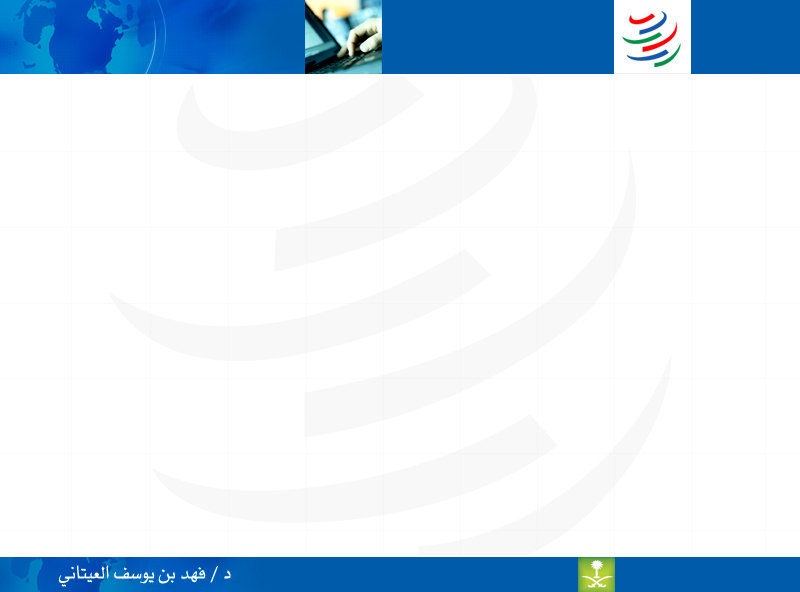 المبادئ الأساسية لمنظمة التجارة العالمية MUST OF WTO
هناك مجموعة من المبادئ الأساسية التي تقوم عليها المنظمة ، وتكون هي بمثابة الدستور الرئيسي لعمل المنظمة ، وهي القاسم المشترك لجميع الإتفاقات التي تشرف علي تطبيقا ، سواء كان بالنسبة للتجارة في السلع GAT  ، أو التجارة في الخدمات GATS  ، أو التجارة في حقوق الملكية الفكرية TRIPS .
30
د/ كاسر نصر المنصور- كلية الاقتصاد والادارة KAU
11/13/2009
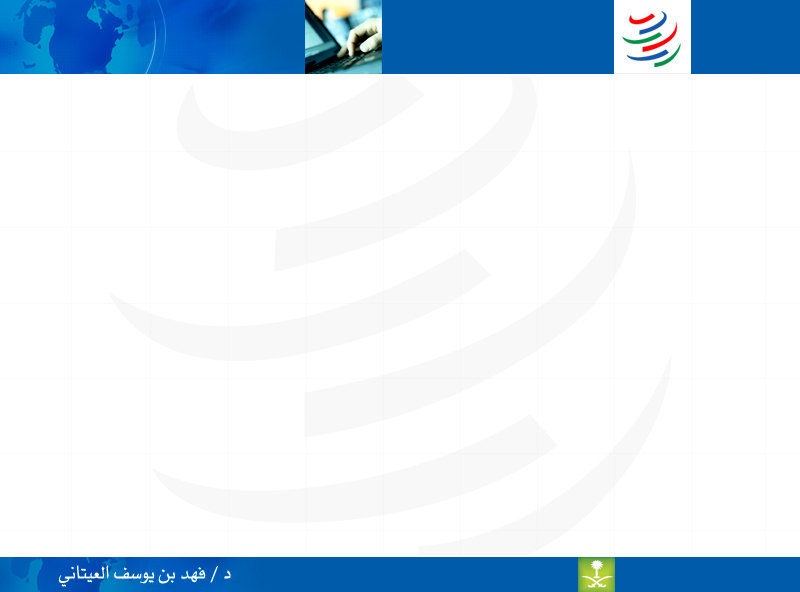 أولاً : مبدأ الدولة الأولى بالرعاية (MFN) Most Favored Nation :
بموجب هذا المبدأ تمنح الدولة العضو جميع الصلاحيات أو المميزات التي خصصت لدولة معينة إلى جميع الدول الأعضاء، حيث تلتزم كل دولة عضو تقدم أي ميزة تفضيلية في تعاملها مع دولة أخرى بمنح المعاملة التفضيلية نفسها لجميع الدول الأعضاء في المنظمة ، تحقيقاً لمبدأ عدم التمييز في المعاملات التجارية الثنائية . ويستثنى من ذلك المزايا المتبادلة في إطار الاتحادات الجمركية ، ومناطق التجارة الحرة ، بالإضافة إلى المعاملات التفضيلية الممنوحة من بعض الدول الصناعية لبعض الدول النامية .
31
د/ كاسر نصر المنصور- كلية الاقتصاد والادارة KAU
11/13/2009
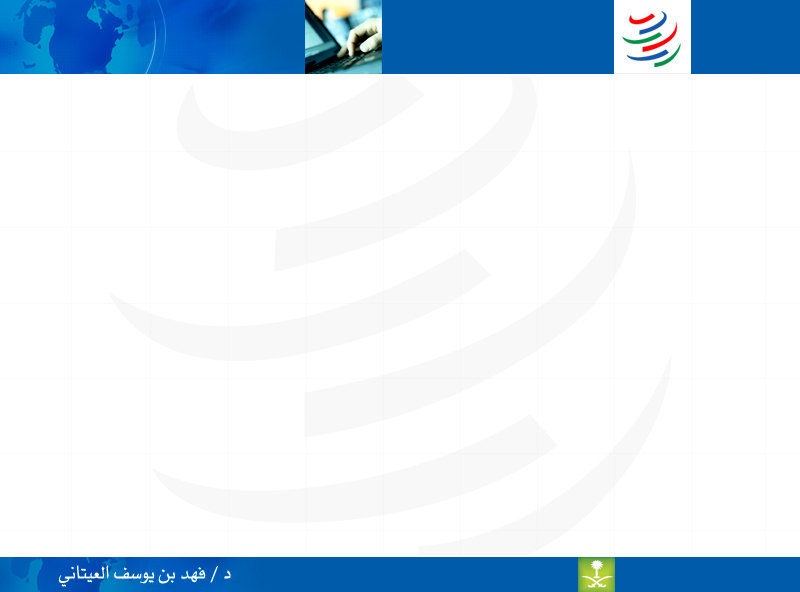 ثانياً : مبدأ الشفافية : TRANSPARENCY :
 ويقصد به وجوب نشر معلومات واضحة ودقيقة عن جميع القوانين ، والأنظمة ، واللوائح الوطنية ذات الصلة بالقطاعات المندرجة تحت مظلة منظمة التجارة العالمية . 
وعلى الدولة العضو الإعلان عن جميع القوانين والأنظمة التي تحكم التجارة فيها بصفة عامة ، أو بينها وبين الدول الأخرى مع مراعاة عدم التمييز في تطبيقها بين الدول الأعضاء في المنظمة  ، و توضيح الأنظمة الحكومية الخاصة بدواعي المصلحة الوطنية أو الأمن القومي .
32
د/ كاسر نصر المنصور- كلية الاقتصاد والادارة KAU
11/13/2009
ثالثاً : مبدأ تخفيض العوائق التجارية : Reduction Of Trade Barriers
يجب على الدول الأعضاء بموجبه أن تعمل باستمرار علي تخفيض عوائق التجارة مثل   ( الحصص ، الرسوم الجمركية … إلخ ) التي تعيق انسياب التدفق  الحر للسلع والخدمات بين حدود الدول الأعضاء .
رابعاً : مبدأ المعاملة بالمثل : Reciprocity 
يحق بموجبه للدولة العضو اتخاذ تدابير وإجراءات ضد أي دولة أخرى مماثلة للإجراءات التي فرضتها ضدها .
33
د/ كاسر نصر المنصور- كلية الاقتصاد والادارة KAU
11/13/2009
خامساً : مبدأ المعاملة الخاصة للدول النامية : 
إعطاء مميزات تجارية خاصة ومؤقتة مثل ( فترة سماح زمنية أطول – ورسوم جمركية أقل ) للدول النامية ، إذ تقر المنظمة بأن الدول النامية الأعضاء قد تحتاج إلى حماية الصناعة الوطنية الناشئة ذات الحساسية في مواجهة المنافسة الخارجية ، ولكنها تشترط أن تكون هذه الحماية في حدودها الدنيا ، وأن تقتصر على فرض الرسوم الجمركية   المعقولة . كما تشترط قواعد المنظمة تخفيض التعريفة الجمركية عموماً ، وتحديد سقوفها العليا عند مستويات منخفضة لا يجوز زيادتها في المستقبل ، مع التأكيد على ضرورة إزالة الحواجز الأخرى غير الجمركية ،على أن يعاد النظر فيها كل خمس سنوات.
34
د/ كاسر نصر المنصور- كلية الاقتصاد والادارة KAU
11/13/2009
سادساً : مبدأ المعاملة الوطنية : National Treatment: 
ويقضى هذا المبدأ في جوهرة بعدم التمييز بين  المنتجات المحلية ، والمنتجات المماثلة لها من المستورد من حيث الرسوم المحلية ، أو الضرائب ، أو المواصفات القياسية ، كما لا تميز الدولة بموجبه في معاملتها للسلع والخدمات الواردة مقارنة بالسلع والخدمات  الوطنية .
 
سابعاً : مبدأ حماية البيئة . Protection Of Environment 
تحترم المنظمة الحاجة لحماية البيئة فيما يخص المعاملات التجارية على المستوى المحلي والدولي .
35
د/ كاسر نصر المنصور- كلية الاقتصاد والادارة KAU
11/13/2009
أعضاء المنظمة
يبلغ عدد أعضاء المنظمة حالياً 150 دولة، معظمها من الدول النامية. وهناك نحو 30 دولة طالبة للعضوية، منها سبع دول عربية هي سوريا الجزائر والسودان ولبنان و العراق واليمن و ليبيا.
36
د/ كاسر نصر المنصور- كلية الاقتصاد والادارة KAU
11/13/2009
الهيكل التنظيمي لمنظمة التجارة العالمية WTO
MINISTERIAL
CONFERENCE
المجلس الوزاري
SETTLEMENT
OF DISPUTES
حل المنازعات
TPRM (Trade
Policy Review
Mechanism)
آلية مراجعة سياسة
 التجارة
GENERAL COUNCIL
المجلس العام
Committee on Trade
and Development
لجنة التجارة والتنمية
Committee on 
Balance of Payments
لجنة ميزان المدفوعات
COUNCIL FOR 
SERVICES
مجلس تجارة
في الخدمات
TRIPS 
COUNCIL
مجلس حقوق
الملكية
COUNCIL FOR 
GOODS
مجلس تجارة
في السلع
Committee on
Balance
لجنة الميزانية والمالية والإدارة
37
د/ كاسر نصر المنصور- كلية الاقتصاد والادارة KAU
11/13/2009
الهيكل التنظيمي للمنظمة
يتكون من التالي:
المؤتمر الوزاري
المجلس العام
المجالس المتخصصة

ونظراً لأهمية الدور الذي يلعبه كل منهم فسيتم شرحه في الجزء التالي:
38
د/ كاسر نصر المنصور- كلية الاقتصاد والادارة KAU
11/13/2009
أولاً: المؤتمر الوزاري
يمثل السلطة العليا التي تشرف على تنفيذ مهام المنظمة واتخاذ القرارات اللازمة في جميع المسائل التي تتعلق بالإتفاقيات التجارية متعددة الأطراف.
 هو السلطة التي تقوم بتفسير الإتفاقيات (القرار بأغلبية 4/3 الأعضاء).
يتألف من الوزراء الممثلين لجميع الدول الأعضاء.
 يجتمع مرة كل سنتين (على الأقل).
39
د/ كاسر نصر المنصور- كلية الاقتصاد والادارة KAU
11/13/2009
ثانياً: المجلس العام
يتألف من ممثلين عن جميع الدول الأعضاء
يجتمع تسع مرات في السنة على الأقل
يضطلع بمهام المجلس الوزاري في الفترات التي تفصل بين اجتماعاته
يقوم بمراجعة السياسات التجارية للدول الأعضاء 
الجهاز المسئول عن حل المنازعات التجارية بين الدول
40
د/ كاسر نصر المنصور- كلية الاقتصاد والادارة KAU
11/13/2009
ثالثاً: المجالس المتخصصة
تتألف من ممثلين عن جميع الدول الأعضاء
تجتمع بصورة شهرية على الاقل
رابعاً: اللجان الفرعية
تتألف من ممثلين عن جميع الدول ألاعضاء
تجتمع بصورة أسبوعية على الاقل
خامساً: السكرتارية/ الأمانة
تقدم الدعم الادارى لجميع الدول الاعضاء
41
د/ كاسر نصر المنصور- كلية الاقتصاد والادارة KAU
11/13/2009
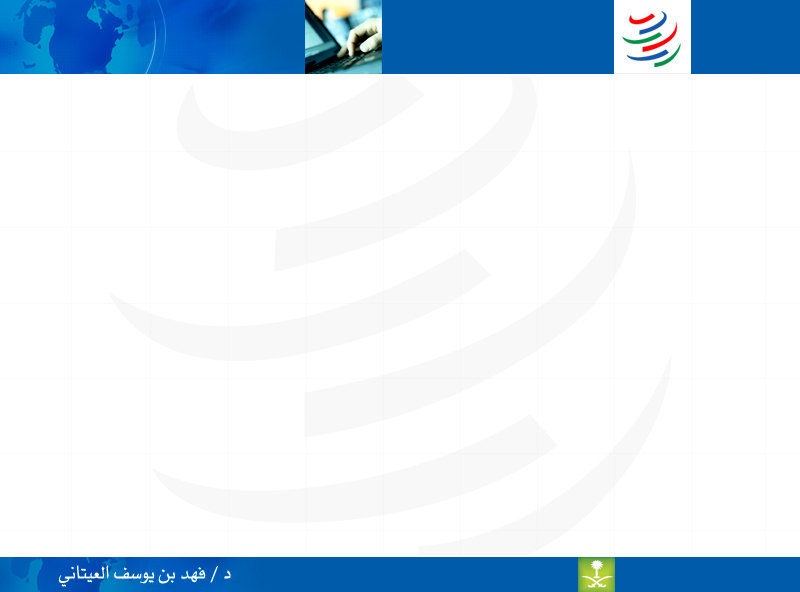 كيف يتم اتخاذ القرارات في المنظمة؟
تتخذ القرارات في المنظمة على أساس توافق الآراء (Consensus). ويعتبر القرار متخذاً بتوافق الآراء ما لم يعترض عليه بشكل رسمي، أي من الأعضاء الحاضرين في جلسة مناقشة القرار. وفي حالة عدم الوصول إلى قرار بتوافق الآراء، يلجأ إلى التصويت.
42
د/ كاسر نصر المنصور- كلية الاقتصاد والادارة KAU
11/13/2009
إتخاذ القرار في المنظمة:
1- بشكل عام، القرار في المنظمة يكون بالإتفاق.
2- في حالة وجود تباين، بالأغلبية وفق صوت لكل عضو.
3- الحاجة إلى 75% من الأعضاء لتغيير تطبيق أحد الإجراءات، مثل تفسير بنود إتفاقيات المنظمة.
4- وبحاجة إلى إجماع كافة الأصوات لتغير مبدأ من مبادئ المنظمة.
43
د/ كاسر نصر المنصور- كلية الاقتصاد والادارة KAU
11/13/2009
نظام تسوية المنازعات في منظمة التجارة العالمية
يتولى المجلس العام لمنظمة التجارة العالمية مهمة تسوية المنازعات التجارية بين الدول الأعضاء. وتنص القواعد والإجراءات الحاكمة لتسوية المنازعات على أنه يحق لأي دولة عضو تتضرر من انتهاك عضو آخر أو أكثر لأي من الإتفاقات التجارية التي تشرف المنظمة على تنفيذها أن ترفع شكوى إلى المنظمة بعد أن تستنفذ كافة الفرص المفتوحة للتوصل إلى حل يرضي الدولة الشاكية.
44
د/ كاسر نصر المنصور- كلية الاقتصاد والادارة KAU
11/13/2009
نظام تسوية المنازعات في منظمة التجارة العالمية
وهناك خطوات تتبع في تسوية المنازعات مثل تشكيل لجنة للتحكيم تقدم توصياتها بالنسبة لموضوع الشكوى، وثمة أيضاً هيئة استئناف هي بمثابة محكمة استئناف. 

1- التسوية التفاوضية، الوساطة. (60 يوم).

2- هيئة النظر في النزاع وإصدار الحكم. (41 أسبوع).

3- الطعن في الحكم. (90 إلى 120 يوم).

4- إصدار وتنفيذ القرار النهائي فور الأنتهاء.
45
د/ كاسر نصر المنصور- كلية الاقتصاد والادارة KAU
11/13/2009
إتفاقيات منظمة التجارة العالميةMAYS OF WTO
46
د/ كاسر نصر المنصور- كلية الاقتصاد والادارة KAU
11/13/2009
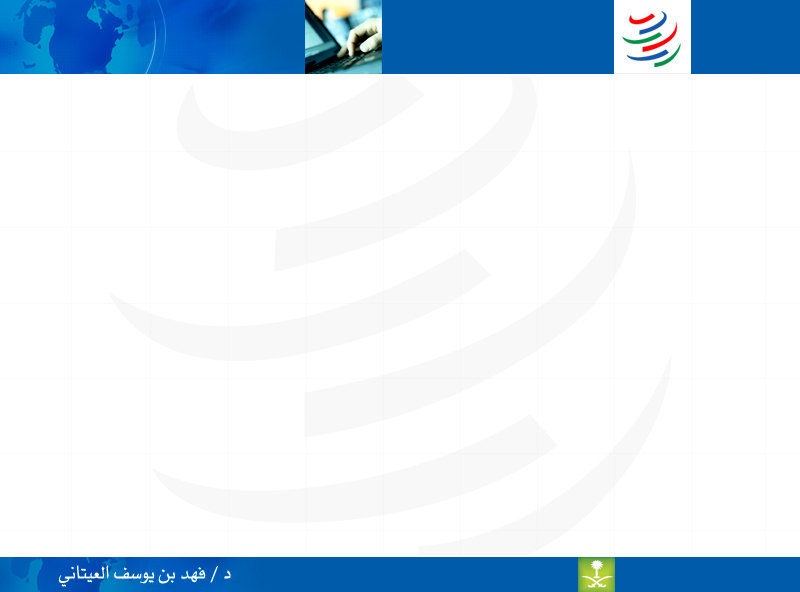 أنواع إتفاقيات منظمة التجارة العالمية
إتفاقيات متعددة الاطراف Agreementsِ  Multilateral 
             (ملزمة لجميع الدول الاعضاء فى المنظمة)
إتفاقيات عديدة الاطراف Agreementsِ Plurilateral
            (ملزمة لعدد من الدول الاعضاء فى المنظمة)
47
د/ كاسر نصر المنصور- كلية الاقتصاد والادارة KAU
11/13/2009
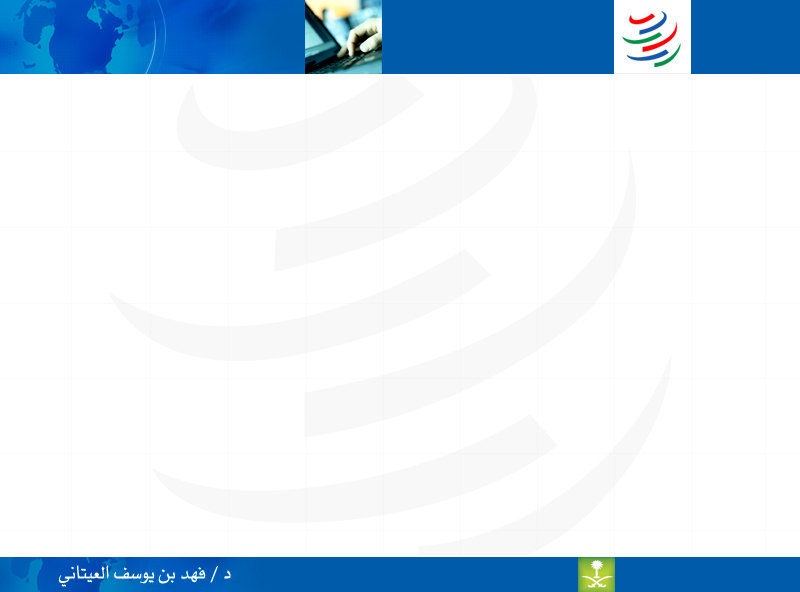 تعمل اتفاقيات منظمة التجارة العالمية ( والتي  تتكون من أكثر من 60 اتفاقية)  بأربع طرق وهي:
كمجموعة من القواعد التي اتفقت عليها كافة الأطراف والتي تحكم السلوك التجاري للدول 
كمنتدى عام لإجراء المفاوضات التجارية الشاملة بين الدول الأعضاء 
كمحكمة دولية يمكن للدول الأعضاء في الإتفاقية أن تحل من خلالها النزاعات التي تنشأ فيما بينها
مبرر قانونى لمخالفة المبأدى
48
د/ كاسر نصر المنصور- كلية الاقتصاد والادارة KAU
11/13/2009
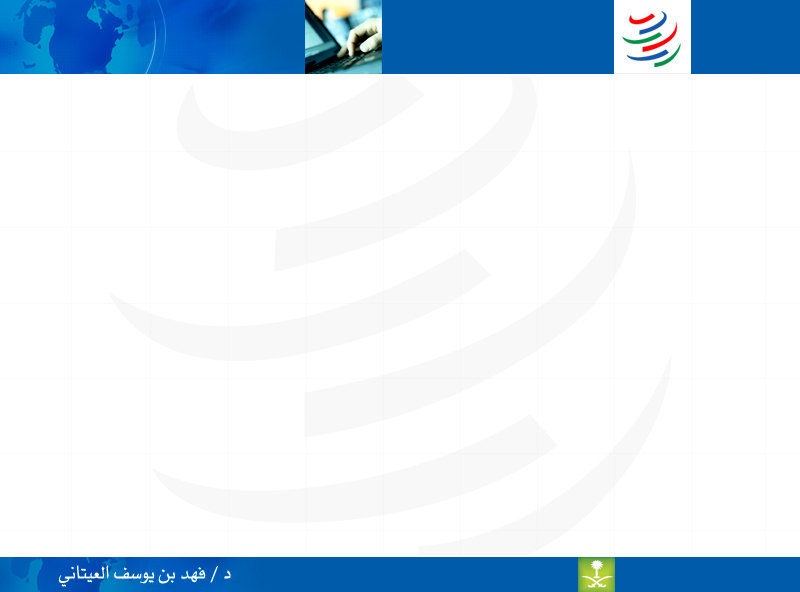 اتفاق الزراعة (Agreement on Agriculture)
تحويل القيود غير التعريفية المفروضة على السلع الزراعية إلى قيود تعريفية. 
تخفيض التعريفة الجمركية 36% في الدول المتقدمة، وذلك خلال 6 سنوات من بدء سريان اتفاق منظمة التجارة العالمية، و 24% في الدول النامية وخلال 10 سنوات.
بالنسبة للدول الأقل نمواً، فإن الإتفاق لا يلزمها بإجراء تخفيضات في التعريفة الجمركية على وارداتها من السلع الزراعية.  
حظر تقديم أي دعم جديد للصادرات الزراعية 
تخفيض دعم التصدير للسلع الزراعية 36% من قيمة الدعم الإجمالي للصادرات وبنسبة 21% من كميات الصادرات التي يتم دعمها (1986-1990)، وفي الدول المتقدمة على مدى 6 سنوات
ويتم التخفيض بنسبة 24% من القيمة و 14% من الكمية، وذلك في الدول النامية وعلى مدى عشر سنوات. 
الدول الأقل نمواً فهي غير مطالبة بإجراء تخفيضات في دعم الصادرات الزراعية
49
د/ كاسر نصر المنصور- كلية الاقتصاد والادارة KAU
11/13/2009
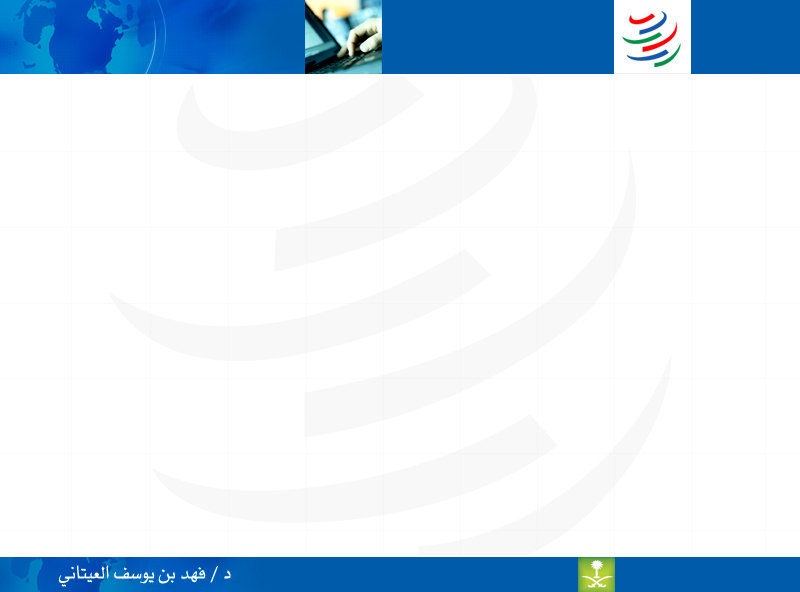 الإتفاق الخاص بتطبيق تدابير الصحة والصحة النباتيةAgreement on Application of Sanitary and Phytosanitary Measures (SPS)
يحق لكل دولة عضو في المنظمة في اتخاذ ماتراه ضرورياً لحماية صحة النباتات والحيوانات وضمان سلامة الأغذية 
وينص على أن تكون الإجراءات الخاصة بذلك عند الحدود الضرورية علمياً، مع عدم التمييز ومراعاة الشفافية. 
إجراءات الرقابة والفحص واستصدار الموافقات. 
هذا الإتفاق وثيق الصلة باتفاق العوائق الفنية أمام التجارة.
50
د/ كاسر نصر المنصور- كلية الاقتصاد والادارة KAU
11/13/2009
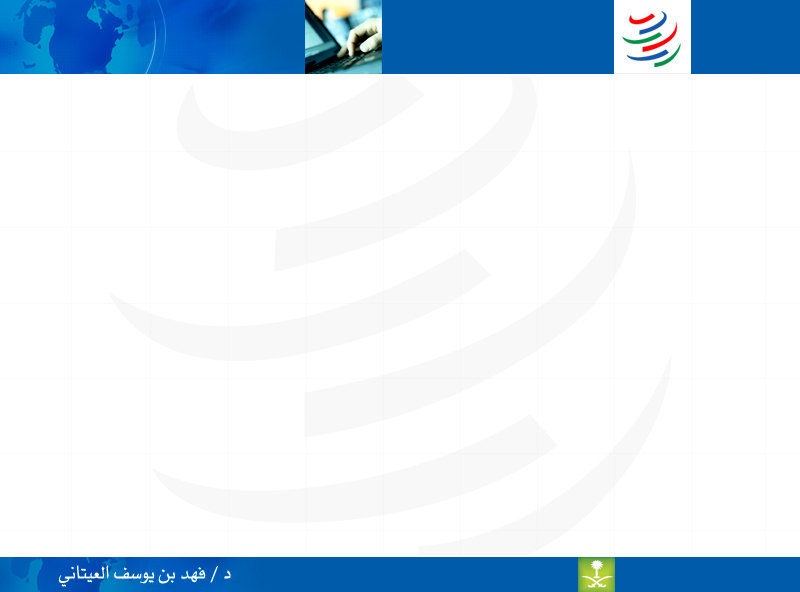 اتفاق التجارة في المنسوجات والملابس(Agreement on Textiles and Clothing)
إدراج تجارة المنسوجات والملابس ضمن اتفاقية متعددة الأطراف، على أن يكون ذلك خلال 10 سنوات كفترة انتقالية وعلى أربع مراحل:
الأولى تبدأ في عام 1995، أي منذ سريان اتفاقية منظمة التجارة العالمية، وبنسبة لاتقل عن 16% من الحجم الكلي للواردات من المنسوجات والملابس (كما كان في عام 1990)
الثانية تكون النسبة فيها 7 % من حجم الواردات وخلال 3 سنوات تبدأ من عام 1995 حتى عام 1998
الثالثة تكون النسبة فيها 8 %وخلال الفترة 1998-2002
الرابعة فتشمل نسبة الـ 9 % الباقية وتمتد على الفترة 2002-2005 . وفي هذه المراحل تلغى الحصص الكمية التي كانت سائدة قبل جولة أوروجواي
51
د/ كاسر نصر المنصور- كلية الاقتصاد والادارة KAU
11/13/2009
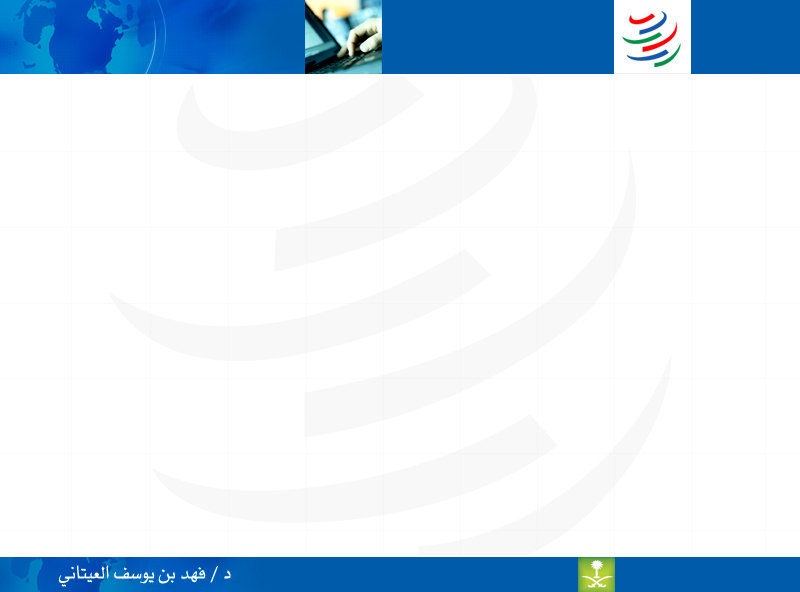 اتفاق التجارة في المنسوجات والملابس(Agreement on Textiles and Clothing)
إدراج تجارة المنسوجات والملابس ضمن اتفاقية متعددة الأطراف، على أن يكون ذلك خلال 10 سنوات كفترة انتقالية وعلى أربع مراحل:
الأولى تبدأ في عام 1995، أي منذ سريان اتفاقية منظمة التجارة العالمية، وبنسبة لاتقل عن 16% من الحجم الكلي للواردات من المنسوجات والملابس (كما كان في عام 1990)
الثانية تكون النسبة فيها 7 % من حجم الواردات وخلال 3 سنوات تبدأ من عام 1995 حتى عام 1998
الثالثة تكون النسبة فيها 8 %وخلال الفترة 1998-2002
الرابعة فتشمل نسبة الـ 9 % الباقية وتمتد على الفترة 2002-2005 . وفي هذه المراحل تلغى الحصص الكمية التي كانت سائدة قبل جولة أوروجواي
52
د/ كاسر نصر المنصور- كلية الاقتصاد والادارة KAU
11/13/2009
إتفاقية إجراءات الإستثمار المتعلقة بالتجارة      ( Agreement Trade-Related Investment Measures)  Trims
حدد الإتفاق هذه الإجراءات بأنها الإشتراطات التي تضعها السلطات المحلية في دولة ما على الإستثمارات الأجنبية الوافدة إليها مثل :
اشتراط قيام المشروع الأجنبي باستخدام منتجات محلية أو وجود نسبة معينة للمكون المحلي في منتجات المشروع 
اشتراط أن تكون واردات المشروع محددة بكمية أو قيمة معينة، أو تقييد صادرات المشروع بنسبة معينة من إنتاجه. 
هذه الإشتراطات تناقض مبادئ وتحرير التجارة العالمية.
 ينص الإتفاق على قيام كل دولة عضو في منظمة التجارة العالمية بإلغاء الإجراءات المحظورة خلال سنتين من قيام المنظمة، وذلك بالنسبة للدول المتقدمة النمو، و5 سنوات للدول النامية، و 7 سنوات للدول الأقل نمواً.
53
د/ كاسر نصر المنصور- كلية الاقتصاد والادارة KAU
11/13/2009
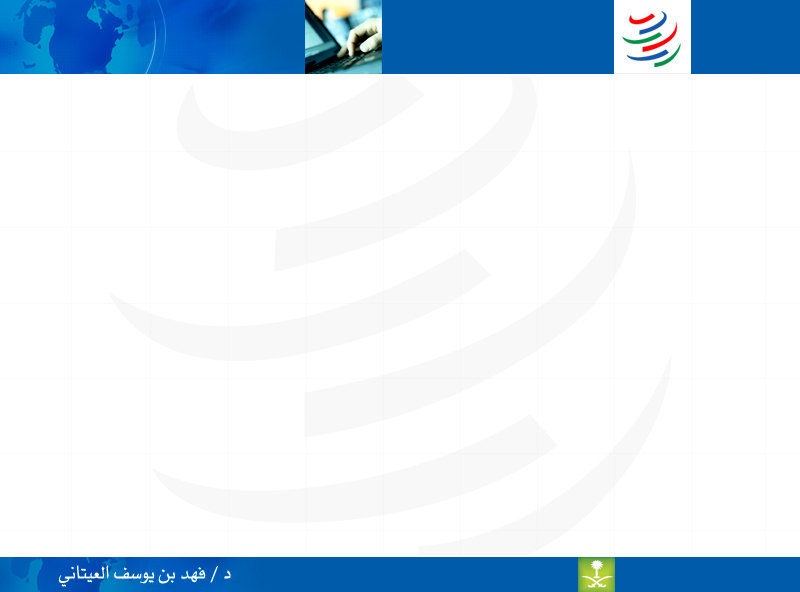 إتفاقية الإجراءات الوقائية (Agreement on Safeguards)
إذا زادت واردات دولة عضو ما من منتج معين بصور غير متوقعة وبشكل يحدث ضرراً جسيماً، جاز لهذه الدولة بناءً على الإتفاق، اتخاذ إجراءات حكومية لحماية إنتاجها المحلي. ويكون ذلك باستخدام أحد البدائل التالية:
   (1) فرض رسوم إضافية على السلعة المستوردة
   (2) فرض حصة على السلعة المستوردة التي سببت الضرر
  (3) سحب الإلتزام بإجراء تنازلات جمركية بشأن هذه السلعة، مع التعويض
ويجب التخلص من أية إجراءات وقائية خلال 5 سنوات من قيام منظمة التجارة العالمية أو خلال 8 سنوات من بدء تطبيق الإجراءات الوقائية، وذلك كحد أقصى.
54
د/ كاسر نصر المنصور- كلية الاقتصاد والادارة KAU
11/13/2009
إتفاقية مواجهة سياسات الإغراق  (Agreement on Anti-Dumping)
يعتبرفى عرف الاغراق قيام دولة ما بتصدير منتجات ما بأسعار أقل من السعر الطبيعي في أسواقها المحلية وبحيث يؤدي الإغراق إلى الإضرار بمصالح المنتجين في الدول المستوردة. 
تضمن الإتفاق وضع قواعد لحساب هامش الإغراق وهو الفروق السعرية، وتحديد قيمة الرسوم المضادة للإغراق، وتحديد معايير لوقوع الضرر من الإغراق. 
ينص الإتفاق على وقف الإجراءات المضادة للإغراق بعد مرور 5 سنوات على اتخاذها، وعلى الوقف الفوري لأي تحقيق في حالات الإغراق إذا كان هامش الإغراق ضئيلاً، وهو أقل من 2 في المائة من سعر تصدير المنتج، أو إذا كانت الكمية المستوردة من دولة معينة متهمة بالإغراق ضئيلة وأقل من 3 في المائة من الواردات الكلية للمنتج.
55
د/ كاسر نصر المنصور- كلية الاقتصاد والادارة KAU
11/13/2009
إتفاقية الدعم والإجراءات المضادة Subsidies and Countervailing Measures Agreement on
أعطى الإتفاق تعريفاً وافياً للدعم هو "مساهمة مالية تقدمها الحكومة أو أية هيئة عامة وتتحقق منها منفعة لمن يحصل عليها". 
يحدد الإتفاق أنواع الدعم حسب درجة مشروعية تطبيقية من وجهة نظر منظمة التجارة العالمية كالاتى:
دعم محظور يستدعي اتخاذ إجراءات مضادة له، مثل دعم سلعة أو خدمة أو صناعة أو قطاع معين، 
دعم ينطوي على تفضيل استخدام المنتجات المحلية على المستوردة، 
دعم مسموح به ولا يستدعي اتخاذ إجراءات مضادة له، مثل الدعم الموجه لبرامج البحوث العلمية، والدعم الممنوح للمناطق الأقل نمواً في الدولة، والدعم الممنوح للمشروعات لتمكينها من تعديل تجهيزاتها بما يتناسب والمتطلبات البيئية الجديدة التي يفرضها القانون. 
وتتمثل الإجراءات المضادة للدعم في فرض رسوم تعويضية أو تقديم تعويض إلى الطرف المتضرر. وينبغي إلغاء الرسوم التعويضية خلال 5 سنوات من تطبيقها.
56
د/ كاسر نصر المنصور- كلية الاقتصاد والادارة KAU
11/13/2009
إتفاقية الدعم والإجراءات المضادة    Agreement on Subsidies and Countervailing Measures
لكن هناك عدداً من الإستثناءات لصالح الدول النامية يشمل ماله دور في برامج التنمية الإقتصادية لديها. وهذه الإستثناءات هي :
(1) بالنسبة لدعم التصدير، لن يسري حظر دعم الصادرات على الدول الأعضاء الأقل نمواً أو الدول النامية طالما كان دخل الفرد فيها أقل من 1.000 دولار أمريكي في السنة، أما الدول الأعضاء الأخرى فعليها إلغاء دعم الصادرات خلال 8 سنوات من قيام منظمة التجارة العالمية (1995)
(2) بالنسبة لدعم تفضيل المنتج المحلي على المنتج المستورد، لن يسري حظر هذا النوع من الدعم على الدول النامية طوال 5 سنوات من تاريخ إنشاء منظمة التجارة العالمية، وتزداد هذه المدة إلى 8 سنوات للدول الأقل نمواً
(3) الدعم في إطار برامج الخصخصة، وذلك فيما يتعلق بالتكاليف الإجتماعية 
(4) الدعم الذي يمكن التجاوز عنه، إذا كان الدعم الكلي الممنوح لمنتج ناشئ في دولة نامية لا يزيد عن 2 في المائة من قيمة المنتج، أو إذا كان حجم الواردات المدعومة لايزيد عن 4 في المائة من الواردات الكلية من هذا المنتج في الدولة المستوردة
57
د/ كاسر نصر المنصور- كلية الاقتصاد والادارة KAU
11/13/2009
اتفاق العوائق الفنية أمام التجارةAgreement on Technical Barriers to Trade
يتناول هذا الإتفاق استخدام الجوانب المتعلقة بالتعبئة، والعلامات، وبيانات السلع، والمعايير الفنية والمواصفات، وإجراءات الفحص، واستخراج شهادات الصلاحية، وغير ذلك بشكل يؤدي إلى عرقلة التجارة. 
وفيما يتعلق بالصحة النباتية وسلامة البشر والحيوان وحماية البيئة، يقر الإتفاق بحق الدول الأعضاء في وضع ما تراه ضرورياً في هذا الشأن، ولا يُلزمها يتعديل هذه المعايير لتتوافق مع المعايير الدولية.
يتضمن الإتفاق نصوصاً تقضي بمعاملة متميزة للدول النامية.
58
د/ كاسر نصر المنصور- كلية الاقتصاد والادارة KAU
11/13/2009
اتفاق التقييم الجمركي Agreement on Customs Valuationِ
يتضمن القواعد التي تنظم العلاقة بين سلطة الجمارك والمستوردين عند تحديد قيمة السلعة لأغراض فرض الرسوم الجمركية عليها. 
يهدف إلى تأمين استقرار التعامل وتحقيق التوازن بين حق السلطات الجمركية في تحديد قيمة السلعة المستوردة والحصول على الرسوم الجمركية الحقيقية، وحق المستورد في ضمان عدم مغالاة هذه السلطات في فرض الرسوم بشكل عشوائي.
59
د/ كاسر نصر المنصور- كلية الاقتصاد والادارة KAU
11/13/2009
اتفاق تراخيص الإستيراد Agreement on Import Licensing Procedures
ينص هذا الإتفاق على حق السلطات الحكومية في فرض نظام تراخيص الإستيراد على السلع المستوردة بغية تنظيم دخولها إلى الدولة، على أن يكون منح هذه التراخيص تلقائياً.
يضع هذا الإتفاق القواعد اللازمة للحالة التي تستخدم فيها الدولة التراخيص بشكل غير تلقائي، وذلك شرط أن تتم العملية بشكل لا يؤدي إلى عرقلة التجارة الدولية.
60
د/ كاسر نصر المنصور- كلية الاقتصاد والادارة KAU
11/13/2009
اتفاق فحص البضائع قبل الشحن (Agreement on Pre-Shipment Inspection
يضع هذا الإتفاق الضوابط المسموح بها، ويتناول حق الدول في فحص السلع المستوردة قبل الدخول إلى أراضيها، سواء من حيث الكمية أو القيمة أو الجودة أو المواصفات الفنية.
ويطبق الإتفاق في حال اتفاق المستورد والمصدر على إجراءات فحص السلع قبل شحنها.
61
د/ كاسر نصر المنصور- كلية الاقتصاد والادارة KAU
11/13/2009
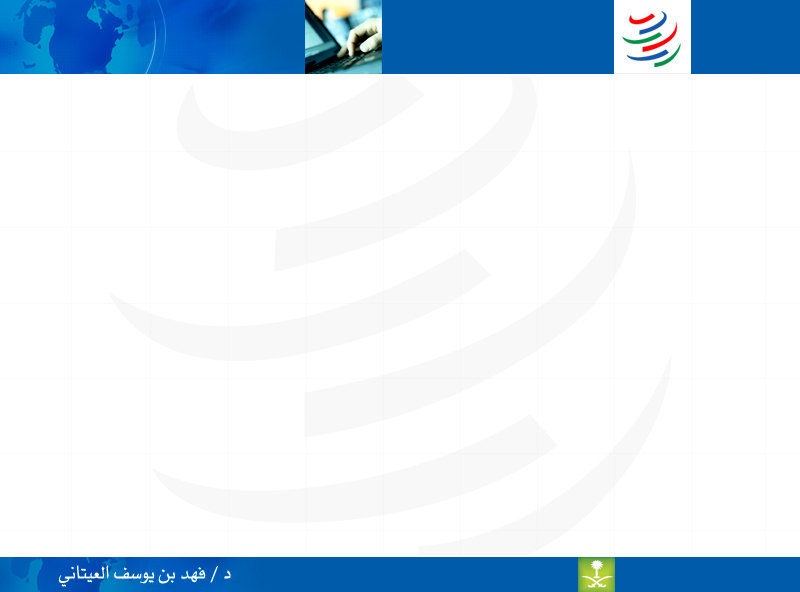 اتفاق قواعد المنشأ (Agreement on Rules of Origin)
ينص هذا الإتفاق على القواعد التي تضعها الدول لتحديد منشأ السلع الواردة إليها، بما في ذلك القواعد المتعلقة بالتبويب والتصنيف الجمركي وتحديد نسب المنشأ في الصناعات التجميعية، بشرط ألا تؤدي هذه القواعد إلى وضع العراقيل أمام التجارة الدولية.
جاء هذا الإتفاق ليسد ثغرة تتعلق بالتهرب من تطبيق مبادئ الجات الخاصة بمكافحة الإغراق. وهو ينص على تشكيل لجنة مهمتها تنسيق قواعد المنشأ أو توحيدها، على أن تنتهي من هذه المهمة خلال 3 سنوات من تاريخ إنشاء منظمة التجارة العالمية.
62
د/ كاسر نصر المنصور- كلية الاقتصاد والادارة KAU
11/13/2009
التفاهم حول التكتلات الإقتصادية الإقليميةRegional Trading Arrangements( RTA’s)
حدد التفاهم طريقة حساب الرسوم الجمركية والإجراءات التجارية الأخرى قبل تشكيل التجمعات الإقليمية (مثل مناطق التجارة الحرة والإتحادات الجمركية)، وما بعد تشكيلها، وذلك بما يتفق مع الشرط الذي يستوجب عدم وصول الرسوم الجمركية والإجراءات التجارية التي تفرض عند تشكيل التجمعات، على التجارة مع الدول غير الأعضاء في التجمعات، إلى مستوى يسبب تقييد التجارة بالنسبة لما كانت عليه قبل تكوين التجمعات.
63
د/ كاسر نصر المنصور- كلية الاقتصاد والادارة KAU
11/13/2009
الإتفاق العام بشأن التجارة فى الخدماتGeneral Agreement on Trade In Services (GATS)
يسمى هذا الإتفاق بالإتفاق العام بشأن التجارة في الخدمات (جاتس).
يغطي تجارة الخدمات بكل أشكالها. وقد قسمت أمانة منظمة التجارة العالمية أنشطة الخدمات إلى 12 نشاطاً و 155 قطاعاً فرعياً تضم كافة الخدمات التجارية في كل القطاعات. 
يتكون الإتفاق من مفاهيم عامة ومبادئ وقواعد لتجارة الخدمات، وجداول بالإلتزامات التي تتعهد بها الدول الأعضاء.
 وقد حدد أربعة أشكال لتوريد الخدمة وهي:
64
د/ كاسر نصر المنصور- كلية الاقتصاد والادارة KAU
11/13/2009
الإتفاق العام بشأن الخدماتGeneral Agreement on Trade In Services (GATS))
(1) انتقال الخدمة عبر الحدود (مثل خدمات البنوك وشركات التأمين والخدمات الهندسية)
(2) انتقال مستهلك الخدمة إلى دولة أخرى، مثل السياحة
(3) الوجود التجاري في الدولة التي ستقدم فيها الخدمات، مثل فروع الشركات
(4) إنتقال الأشخاص الطبيعيين، ويعني الإنتقال المؤقت وليس الإنتقال للبحث عن فرص عمل أو إقامة دائمة، أي انتقال الخبراء والمستشارين
65
د/ كاسر نصر المنصور- كلية الاقتصاد والادارة KAU
11/13/2009
وهناك نوعان من الإلتزامات في تجارة الخدمات:
الأول: يتمثل في التزامات عامة تطبق على جميع قطاعات الخدمات، مثل الإلتزام بمبدأ الدولة الأولى بالرعاية، والمعاملة الوطنية، والشفافية، وتسهيل زيادة مشاركة الدول النامية في التجارة الدولية في الخدمات.
الثاني: يتمثل في التزامات محددة تقع في قطاعات الخدمات المختلفة من قبل كل دولة
ويجيز الإتفاق دخول الدول الأعضاء في تكامل اقتصادي، أي إقامة تجمعات إقليمية لتحرير تجارة الخدمات فيما بين الدول الأعضاء في هذه التجمعات.
 بمقتضى هذا الاتفاق يتعهد الأعضاء بالدخول في مفاوضات جديدة لتحرير تجارة الخدمات تبدأ خلال 5 سنوات، على الأكثر، من تاريخ إنشاء منظمة التجارة العالمية، أي عام 2000.
 وهذا ما حدث بالفعل، إذ أن هناك مفاوضات جديدة بدأت بشأن التجارة في الخدمات في منظمة التجارة العالمية منذ آذار/مارس 2000.
66
د/ كاسر نصر المنصور- كلية الاقتصاد والادارة KAU
11/13/2009
الجوانب التجارية لحقوق الملكية الفكريةAgreement on Trade-Related Aspects of Intellectual Property Rights (Trips)
طبقاً للإتفاق، تشمل حقوق الملكية الفكرية الاتى: 
    حقوق الطبع، والعلامات التجارية، وبراءات الإختراع، والعلامات الجغرافية للسلع، التي تشير إلى مكان الصنع والجودة العالية للمنتج، والتصميمات الصناعية وتصميمات الدوائر المتكاملة، والأسرار الصناعية.
تتعهد الدول الأعضاء في منظمة التجارة العالمية بتنفيذ إجراءات حماية الملكية الفكرية من خلال التشريعات المحلية وتطبيق إجراءات رادعة ضد من ينتهك هذه الحقوق، بما في ذلك الإجراءات المدنية والإجراءات الجنائية.
 يوضح الإتفاق أن الحد الأدنى لمدة حماية حقوق الملكية الفكرية هو 50 سنة في مجال حقوق الطبع و 20 سنة في مجال براءات الإختراع، و7 سنوات في مجال العلامات التجارية.وليس هناك إلزام بتطبيق الإتفاق قبل مرور عام واحد على إنشاء منظمة التجارة العالمية (1995). ويمكن أن تمتد فترة السماح إلى 5 سنوات للدول النامية و 10 سنوات للدول الأقل نمواً، وذلك حسب الموضوعات.
67
د/ كاسر نصر المنصور- كلية الاقتصاد والادارة KAU
11/13/2009
إتفاقات جماعية أو إتفاقات عديدة الاطراف (Plurilateral Agreements)
منها  ما يلى من اتفاقات:
 (1) المشتريات الحكومية
(2) اتفاق اللحوم
 (3) اتفاق الألبان
(4) اتفاق الطيران المدني
(5) إتفاق المنسقات الكيماوية
 وهي ذات طابع خاص في إطار منظمة التجارة العالمية من حيث أنها لا تطبق مبدأ الدولة الأولى بالرعاية على جميع الدول الأعضاء، ولكن يكون تطبيق هذا المبدأ على الدول الأعضاء الأطراف في هذه الإنفاقات. وهي اتفاقات اختيارية وليست إلزامية، وعلى ذلك فإن فتح الأسواق في هذه القطاعات يظل مقصوراً على الدول الأعضاء في هذه الإنفاقات. وفي عام 1997، الغي اتفاقا اللحوم والألبان، فأصبحت هذه الإنفاقات اثنين فقط هما المشتريات الحكومية والطيران المدني.
68
د/ كاسر نصر المنصور- كلية الاقتصاد والادارة KAU
11/13/2009
69
د/ كاسر نصر المنصور- كلية الاقتصاد والادارة KAU
11/13/2009
أهم نتائج المؤتمرات الوزارية للمنظمة منذ إنشائها في عام 1995
70
د/ كاسر نصر المنصور- كلية الاقتصاد والادارة KAU
11/13/2009
مؤتمر سنغافورة (9-13 كانون الأول/ ديسمبر 1996)
تم معالجة بعض القضايا التجارية الجديدة منها:
التفاعل بين السياسات التجارية وسياسات المنافسة
العلاقة بين التجارة والإستثمار
الشفافية في المشتريات الحكومية
تسهيلات التجارة
التجارة والبيئة
71
د/ كاسر نصر المنصور- كلية الاقتصاد والادارة KAU
11/13/2009
مؤتمر سنغافورة (9-13 كانون الأول/ ديسمبر 1996)
اضطلاع منظمة العمل الدولية بتشجيع الدول على استخدام معايير العمل، على أن لا يكون ذلك بغرض الحماية التجارية ، وكذلك وضع خطة عمل تحسين قدرات الدول النامية والدول الأقل نمواً. وفضلاً عن ذلك، وضع عدد كبير من المشاركين إعلاناً بشأن تخفيض الحواجز التي تعوق التجارة في منتجات تكنولوجيا المعلومات
72
د/ كاسر نصر المنصور- كلية الاقتصاد والادارة KAU
11/13/2009
مؤتمر جنيف (18-20 آيار / مايو 1998)
طلب المشاركون من المجلس العام أن يعد برنامج عمل يتضمن توصيات تشمل تنفيذ اتفاقات جولة أوروجواي، إلى جانب مسائل أخرى. وطلب أيضاً إعداد برنامج بشأن التجارة الإلكترونية.
73
د/ كاسر نصر المنصور- كلية الاقتصاد والادارة KAU
11/13/2009
مؤتمر سياتل (30 تشرين الثاني / نوفمبر – 3 كانون الأول / ديسمبر 1999)
أخفق المؤتمر في التواصل إلى قرارات بشأن موضوعات مختلفة تتعلق بالتجارة الدولية في السلع والخدمات.
بوجه عام أهم أسباب الفشل كانت:
التعارض في وجهات النظر بين البلدان النامية والبلدان المتقدمة 
التعارض في وجهات النظر في ما بين البلدان المتقدمة حول الزراعة، وما يتعلق بالتكنولوجيا البيولوجية 
إجراءات منظمة التجارة العالمية: التي تتعلق بالنواحي التنظيمية للمؤتمر
74
د/ كاسر نصر المنصور- كلية الاقتصاد والادارة KAU
11/13/2009
مؤتمر الدوحة (9 - 13 نوفمبر 2001 م )
عقد هذا المؤتمر فى العاصمة القطرية 
حقق نجاحه فى اللحظات الاخيرة بعد ظهور مؤشرات الفشل خلال أيامه الاربعة الاولى  
 تنامت الجهود على كافة الأصعدة والمستويات في ردهات المنظمة وخارجها لتقريب وجهات النظر ومحاولة الوصول إلى جدول أعمال ناجح يتضمن البرنامج الزمني لهذه المفاوضات التي أحتوت على المواضيع التالية :
75
د/ كاسر نصر المنصور- كلية الاقتصاد والادارة KAU
11/13/2009
مؤتمر الدوحة (9 - 13 نوفمبر 2001 م )
مسائل التنفيذ والخاصة بتنفيذ المواضيع التي تم الإتفاق عليها بين الدول الأعضاء منذ جولة أوروجواي
                (implementation issue) 
برنامـج العمـل المستقبـلي لجـولة المفاوضـات الشاملـة ، والخاص بالمواضيع المتفـق عليها مسبقاً  
             (BUILT - IN - AGENDA)   
برنامج المسائل الجديده (new issues         (
76
د/ كاسر نصر المنصور- كلية الاقتصاد والادارة KAU
11/13/2009
مؤتمر كانكون (أواخر 2003 م )
عقد هذا المؤتمر فى المكسيك 
ظهرت مؤشرات الفشل فى اللحظات الاخيرة من قرب إنتهاء المؤتمر , وعلى الرغم من الجهود المبذولة على كافة الأصعدة والمستويات لتقريب وجهات النظر ومحاولة الوصول إلى جدول أعمال ناجح , إلا أن هذه الجهود باءت بالفشل  بسبب: 
إزدياد الفجوة الرقمية بين مستويات التنمية
 الدعم المقدم للزارعة فى الدول المتقدمة
77
د/ كاسر نصر المنصور- كلية الاقتصاد والادارة KAU
11/13/2009
منظمة التجارة العالمية والمملكة العربية السعودية
78
د/ كاسر نصر المنصور- كلية الاقتصاد والادارة KAU
11/13/2009
تقدمت المملكة العربية السعودية بطلبها للإنضمام إلى اتفاقية "الجات" في إحدى جلسات مجلسها بتاريخ 21 يوليو 1993م. 
كان من المحتمل أن لاتواجه بأي اعتراضات هامة على عضويتها على اعتبار أن وضعها التجاري يتوافق مع قوانين "الجات" كما أنها أحد أكثر الإقتصاديات المفتوحة في العالم.
وبالرغم من ذلك فإن المملكة واجهت الكثير من التحفظات من بعض الدول الصناعية وعلى سبيل المثال الاتحاد الأوروبي والولايات المتحدة 
تكمن تلك التحفظات في نوعية الإعانات والدعم التي تقدمها الحكومة السعودية إلى القطاعات المحلية خصوصاً و الرغبة في المزيد من التحرير الشامل لبعض القطاعات الاقتصادية الهامه مثل القطاع المالي و الاتصالات, و المطالبة بإستحداث و تعديل بعض القوانين و التشريعات بالاضافه الى بعض التحفظات الغير اقتصاديه.
79
د/ كاسر نصر المنصور- كلية الاقتصاد والادارة KAU
11/13/2009
إنضمام المملكة العربية السعودية إلى عضوية منظمة التجارة العالمية
فريق التفاوض السعودي (1413)
وزير المالية والاقتصاد الوطني ، الرئيس
                       تغير وأصبح
وزير التجارة والصناعة
وعضوية وكلاء الوزارات المعنية
وفرق العمل الفنيه المتخصصة
مهمتها:
 إعداد الوثائق اللازمة والإجابات على 	أسئلة الدول الأعضاء في المنظمة.
المشاركة فى المفاوضات الثنائية الفنية المتخصصة
80
د/ كاسر نصر المنصور- كلية الاقتصاد والادارة KAU
11/13/2009
كما تم تشكيل فريق استشاري من المؤهلين في القطاع الخاص يضم (30) عضواً من مختلف مناطق المملكة عن طريق مجالس إدارة الغرف التجارية الصناعية، 
عقد المسئولين مع هذا الفريق بعض الاجتماعات لتعريفهم بمراحل وإجراءات انضمام المملكة للمنظمة ونتائج المفاوضات الجارية مع الدول الأعضاء,
81
د/ كاسر نصر المنصور- كلية الاقتصاد والادارة KAU
11/13/2009
خطوات المملكه في الانضمام
عقد فريق العمـل المكون من الدول الأعضاء في المنظمة المكلف ببحث طلب انضمام المملكة للمنظمة، والذي ضم في عضويته حوالي(54) دولة عضو في المنظمة، العديد من الجولات التفاوضية متعددة الأطراف. 
اشتمل جدول أعمال كل جولة على عدد من الموضوعات الرئيسة المتصلة ببعض الاتفاقيات القطاعية في حقلي السلع والخدمات بغية التعرف على مدى توافق الأنظمة والسياسات التجارية والاقتصادية في المملكة مع مقتضى هذه الاتفاقيات.
كما قام الفريق الفني السعودي بإجراء عشرات الجولات من المفاوضات الثنائية مع وفود عدد من الدول الأعضاء في المنظمة بلغ (38) دولة لبحث الطلبات الخاصة بهذه الدول وملاحظاتهم بشأن عروض المملكة الأولية للسلع والخدمات والفترات الانتقالية المطلوبة من المملكة. وتتلخص المواضيع التي جرى بحثها خلال الجولات الأخيرة في الآتي:
82
د/ كاسر نصر المنصور- كلية الاقتصاد والادارة KAU
11/13/2009
(1) مفاوضات النفاذ إلى الأسواق المتعلقة بعروض المملكة 	الجديدة للسلع الصناعية والزراعية والخدمات. 
الوثائق ذات العلاقة بالنظام التجاري للمملكة
 	(Foreign Trade Regime) والمتمثلة في الوثائق التالية:
الخطة التنفيذية لتطبيق اتفاقية التثمين الجمركي
الخطة التنفيذية لتطبيق اتفاقية تراخيص الاستيراد
الخطة التنفيذية لتطبيق اتفاقية العوائق الفنية للتجارة
الخطة التنفيذية لتطبيق اتفاقية التدابير الصحية والصحة النباتية
الخطة التنفيذية لتطبيق اتفاقية حقوق الملكية الفكرية المتصلة بالتجارة
الأسئلة الإضافية والإجابات
83
د/ كاسر نصر المنصور- كلية الاقتصاد والادارة KAU
11/13/2009
المنجزات في الانضمام
أنهت المملكة بنجاح المفاوضات الثنائية الخاصة بالنفاذ للأسواق في حقلي السلع والخدمات مع العديد من الدول الأعضاء في المنظمة وهي (38) دوله للمثال: الاتحاد الاوروبى واليابان  والصين واستراليا وكوريا الجنوبية وكندا والباكستان وأوروجواي والبرازيل والأرجنتين والمكسيك وفنزويلا وماليزيا و الفلبين ونيوزلندا و تركيا و بنما و كوبا والسلفادور.,اخيرا الولايات المتحدة
84
د/ كاسر نصر المنصور- كلية الاقتصاد والادارة KAU
11/13/2009
كم تم إصدار و تحديث الأنظمة والتشريعات التي تتطلبها عملية الانضمام إلى منظمة التجارة العالمية لاستكمال إجراءات دراستها في المراحل المختلفة وصدورها حسب الخطة التنفيذية التي وضعت لها وقدمت إلى فريق العمل المعني بانضمام المملكة إلى المنظمة.
85
د/ كاسر نصر المنصور- كلية الاقتصاد والادارة KAU
11/13/2009
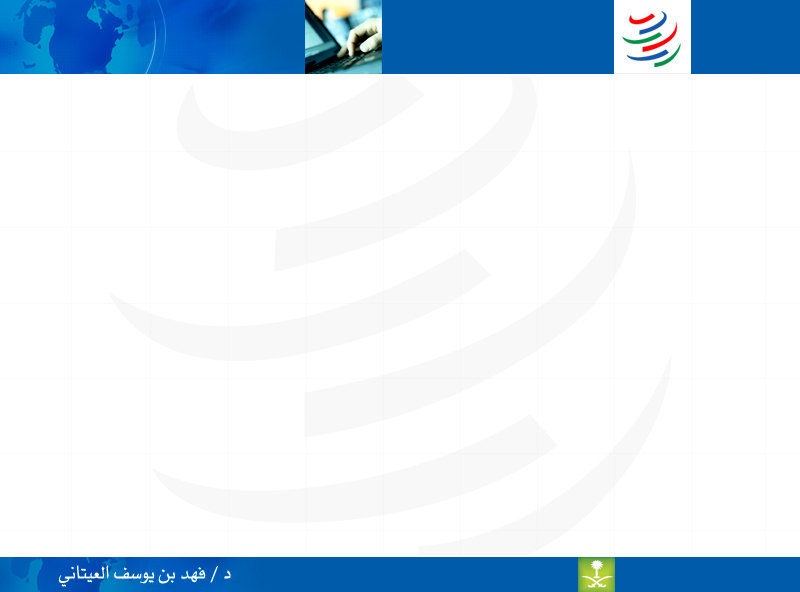 المملكة بعد الانضمامالتحدياتالايجابيات و السلبيات
86
د/ كاسر نصر المنصور- كلية الاقتصاد والادارة KAU
11/13/2009
التحديات المتوقعه
تحديات اقتصادية (الدين العام - المنافسة السوقية - البطالة – التضخم - الاغراق)
تحديات معرفية وأكاديمية (نقص الخبرة والمعرفة)
تحديات اجتماعية (حركة الأشخاص الطبيعيين و ماله من تأثير إيجابى و سلبى على العادات والتقاليد )
 تحديات في مدى جاهزية بنية الكثير من القطاعات والصناعات فى ظل عدم وجود ميزة نسبية أو تنافسية ووجود دعم لبعض هذه القطاعات والصناعات (إتفاقية الدعم و التعويضات الاحترازية)
تحديات تقنية و فنية ( إتفاقية الموانع الفنية للتجارة) المواصفات و المقاييس السعودية و مدى توافقها- إتفاقية التجارة و البيئة)
تحديات قانونية في مدى إمكانية تطبيق بعض الإلتزامات في مرحلة ما بعد الانضمام فى الوقت المحدد
87
د/ كاسر نصر المنصور- كلية الاقتصاد والادارة KAU
11/13/2009
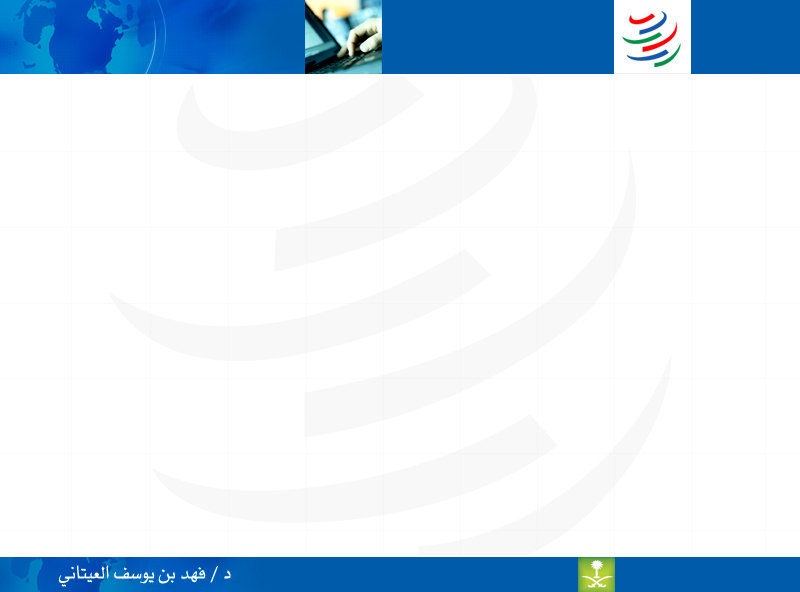 بعض السلبيات المتوقعه اقتصاديا
زيادة اسعار المنتجات الغذائية بمعدل 20% سنويا اعتبارا من عام 2000م نتيجة الالغاء التدريجي للدعم الممنوح من قبل الحكومات الأوروبيه الأمر الذي قد يؤثر على الميزان التجاري بالمملكة.
زيادة أسعار بعض السلع الصناعية التي يتم استيرادها من الخارج بسبب حجب التصنيع المقلد و ملاحقته دوليا.
سيتم تقليص دعم الصادرات الى المملكه من بعض الدول مما سيزيد سعر السلع على المستهلك
تلاشي الأفضليه الممنوحة للمقاولين و الموردين السعوديين داخل السوق السعودي، حسب قوانين منظمة التجاره العالميه
رغم أنه من المفترض أن يكون الغرض من دخول المملكه لمنظمة التجاره العالميه هو القدره على التنافس في مجال صناعة البتر وكيماويات عالميا إلا أنه لن يسمح لها حاليا بإزالة الرسوم المرتفعه التي تفرضها معظم الدول الصناعية
قد يضعف الانضمام الى منظمة التجاره السيادة الوطنيه ظاهريا عندما يتساوى المنتج المحلي وذاك العالمي داخل المملكه
ما قد تسببه الشركات عابرة القارات و الشركات العالميه من منافسه شرسة على معظم الشركات الصغيره و المتوسطه و التي لا تزال تتعامل بأسلوب تقليدي مع معطيات السوق المحلي
88
د/ كاسر نصر المنصور- كلية الاقتصاد والادارة KAU
11/13/2009
بعض الايجابيات المتوقعه اقتصاديا
الارتقاء بالجودة و النوعيه للصناعات و الخدمات السعوديه 
تمكين المملكه العربية السعوديه من المشاركه في المحافل الدوليه و انعكاس ذلك على مكانتها الدوليه
تحسين القدره في التفاوض على قدم المساواة مع الدول والتكتلات في قضايا الاغراق
تحفيز و تشجيع الاستثمارات الأجنبية داخل المملكه 
تفعيل دور المملكه
89
د/ كاسر نصر المنصور- كلية الاقتصاد والادارة KAU
11/13/2009
استراتيجيات وحلول
أولاً:  القطاع الحكومي:
إعادة هندسة الاجراءات الإدارية وأتمتتها
تثقيف العاملين ونشر الوعي بينهم بمفاهيم واتفاقيات هذه المنظمة كل في مجال تخصصه مستفيدين من الدعم الفني والمعرفي والذي تقدمه الكثير من المنظمات الدولية في هذا المجال
تطبيق مفهوم الجودة الشاملة فى الخدمات الحكومية
تمكين خصخصة الخدمات الحكومية كل ما كان ذلك ممكناً
تطبيق مفهوم الوزارات الإلكترونية على وجه السرعة
تفعيل أكبر للتكتلات الاقليمية لما لها من قوة تنافسية فى إطار النظام التجارى العالمى الجديد وخصوصا ألاتحاد الخليجى .
90
د/ كاسر نصر المنصور- كلية الاقتصاد والادارة KAU
11/13/2009
GCCالاتحاد الخليجى
ACM  السوق العربية المشتركة
WTO  منظمة التجارة العالمية
91
د/ كاسر نصر المنصور- كلية الاقتصاد والادارة KAU
11/13/2009
ثانياً:  القطاع الخاص:
(أ) مجالس الغرف التجارية والصناعية:
سرعة إنشاء مراكز الإستفسار التي تخدم رجال الأعمال عن مواضيع منظمة التجارة العالمية
تقديم المشورة اللازمة والتي تخدم تطلعات رجال الأعمال والصناع حول اتفاقيات المنظمة والتأكد من إيصالها للجهات المسؤولة عن التفاوض.
إعداد الدراسات المتخصصة عن أثر الاتفاقيات على الانشطة التجارية فى سوق الاعمال السعودى.
إقامة المزيد من المحاضرات وورش العمل  والندوات 	والمؤتمرات كلما كان ذلك ممكناً
92
د/ كاسر نصر المنصور- كلية الاقتصاد والادارة KAU
11/13/2009
(ب) رجال الأعمال والصنّاع:
 المشاركة الفورية في ورش عمل متخصصة حول اتفاقيات المنظمة وانعكاساتها على أعمالهم. 
 البدء الفورى في إجراء تقييم شامل متخصص عن الآثار المتوقعة لاتفاقيات المنظمة على أعمالهم وأنشطتهم
إعادة هندسة العمليات الإدارية والإجرائية في أعمالهم
الإندماجات والتحالفات الإستراتيجية بين الأعمال ذات التخصص الواحد ( تجربة بنك البلاد – العقاريين)
التحول إلى المؤسسات الإلكترونية و تبنى تقديم حلول التجارة الالكترونية كلما كان ذلك ممكناٌ
تبني تطبيق الجودة الشاملة في مؤسساتهم
93
د/ كاسر نصر المنصور- كلية الاقتصاد والادارة KAU
11/13/2009
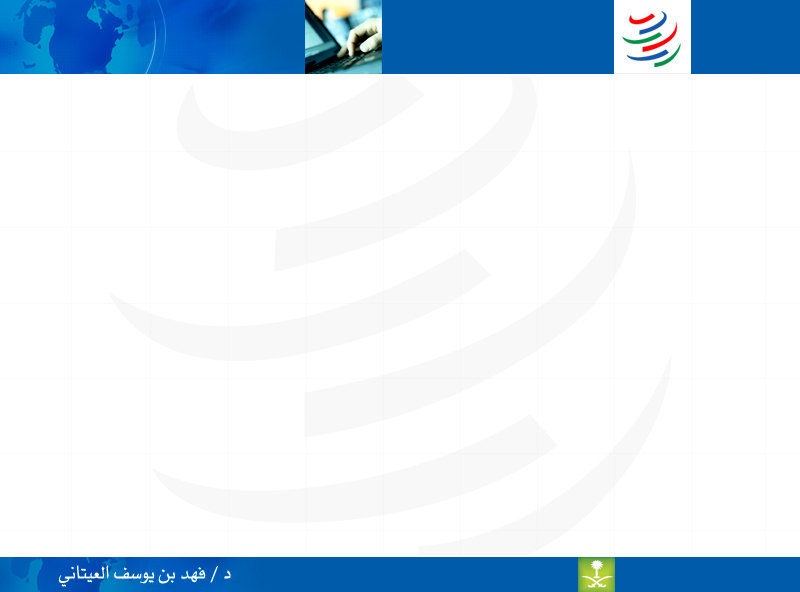 ثالثاً:  القطاع الأكاديمي:
توفير منح بحثية للباحثين والمهتمين لبحث الآثار المتوقعة 	على القطاعات الإقتصادية المختلفة.
استحداث التخصصات العلمية التي تساعد في توفير الكوادر البشرية الوطنية المتخصصة في اتفاقيات هذه المنظمة.
نشر الوعي وتثقيف فئات المجتمع السعودي بأكمله من خلال إقامة المحاضرات العامة والندوات المتخصصة في هذا المجال بصفة مستمرة. 
إعداد مكتبات متخصصة عن إتفاقيات هذه المنظمة و ما يستجد فيها بهدف توفير المعلومات لكل فئات المجتمع – بهيئة مطبوعة 	وأخرى إليكترونية
94
د/ كاسر نصر المنصور- كلية الاقتصاد والادارة KAU
11/13/2009
وجهة نظر مستقبليه عن منظمة التجاره العالميه
95
د/ كاسر نصر المنصور- كلية الاقتصاد والادارة KAU
11/13/2009
أنصار المنظمه من وجهة نظر عالمية
أنها تساعد على دعم السلام العالمي
 أن النزاعات ( التجارية ) يتم التعامل معها بطريقة بناءة وفعالة 
 أنها تضع الأنظمة والقوانين فتسهل بذلك الحياة للجميع
 أنهـا تحدث وتدفـع إلـى الحريـة التجاريـة وبهــذا 
  تنخفض تكاليف المعيشة
أنها تعطي اختيارات أكبر سواء من حيث عدد المنتجات أو من
   حيث الجودة
 تنشيط التجارة ( الدولية ) يؤدي إلى زيادة الدخل القومى 
 تنشيط التجارة يؤدي إلى تحقيق التنمية الإقتصادية 
 تقلل من تأثر حكومات العالم بأصحاب المصالح
96
د/ كاسر نصر المنصور- كلية الاقتصاد والادارة KAU
11/13/2009
اعداء المنظمة من وجهة نظر عالمية
أن المنظمة تفرض سياستها على الحكومات وخصوصا في الدول النامية 
أن المنظمه مع حرية التجارة مهما كانت التـكلفـة و العواقب على الشعوب النامية و ليست مع حرية التجارةالعادله لكل الشعوب
أن المنظمه تهتم بمصالح الدول المتقدمة وتمنحـها أولـوية على التنمية الاقتصادية فى الدول النامية       
أن المنظمه لا تهتم بالبيئة وحمايتها فى الدول النامية
أن المنظمه لا تهتم بالصحة العامة أو صحة وسلامة الغذاء
    فى الدول النامية
97
د/ كاسر نصر المنصور- كلية الاقتصاد والادارة KAU
11/13/2009
أن المنظمة تقلص الوظائف ( أي تزيد البطالة ) مما يؤدى إلى زيادة الفجوة بين الأغنياء والفقراء . و خصوصا فى الدول النامية .
أن الدول النامية لا حول لها ولا قوة في داخل هذه المنظمة .
أن المنظمه عبـارة عن يـد مسخرة لخدمة أصـحاب المصالح 
( خاصة الشركات العابرة للقارات أو المتـعـددة الجنسية والعالمية ) فى الدول المتقدمة 
أن بعض الدول النامية انضمت بالضـغـط والإكـراه ( أي بدون 
       رغبتها )
أن منظمة التجارة العالمية مؤسسة دولية غير ديمقراطية .
98
د/ كاسر نصر المنصور- كلية الاقتصاد والادارة KAU
11/13/2009
أنصار المنظمه من وجهة نظر محلية
الحفاظ على مكانة وخبرة المملكة الطويلة في أعماق التجارة الدولية التى مكنتها من إحتلال مراكز متقدمة في إحصائيات منظمة التجارة العالمية الصادرة لعامي2001، 2002م.
99
د/ كاسر نصر المنصور- كلية الاقتصاد والادارة KAU
11/13/2009
حماية السلع والخدمات الوطنية من الإجراءات 	التعسفية التي قد تفرضها بعض الدول.
تعزيز القدرة التنافسية للمنتجات الوطنية في الأسواق الدولية وتنمية الصادرات السعودية
	ضمان عدم التمييز ضد الصادرات السعودية
	تهيئة الظروف المناسبة للإستثمارات الجديدة والتوسع الاستثماري
رفاهة المواطن السعودي من خلال تحسين الجودة وانخفاض تكلفة الإنتاج بسبب توفر بدائل عديدة من السلع والخدمات.
100
د/ كاسر نصر المنصور- كلية الاقتصاد والادارة KAU
11/13/2009
اعداء المنظمة من وجهة نظر محلية
عدم جاهزية بعض القطاعات الإقتصادية للمنافسة العالمية من جهة، وفي ظل عدم اكتمال صدور جميع الأنظمة والتشريعات القانونية اللازمة لحماية كامل المصالح الوطنية في إطار منظمة التجارة العالمية من جهة أخرى.
أن المملكة تمتلك النفط كثروة طبيعية وسلعة إستراتجية قابلة للتبادل التجاري في أي زمان ومكان وتمثل ما نسبته حوالي 75% من صادرات المملكة إلى العالم الخارجي، وأن البترول كسلعة لا يزال خارج نطاق اتفاقيات منظمة التجارة العالمية إذن فليس هناك جدى اقتصادية حقيقية في الوقت الراهن من الانضمام إلى عضوية المنظمة.
101
د/ كاسر نصر المنصور- كلية الاقتصاد والادارة KAU
11/13/2009
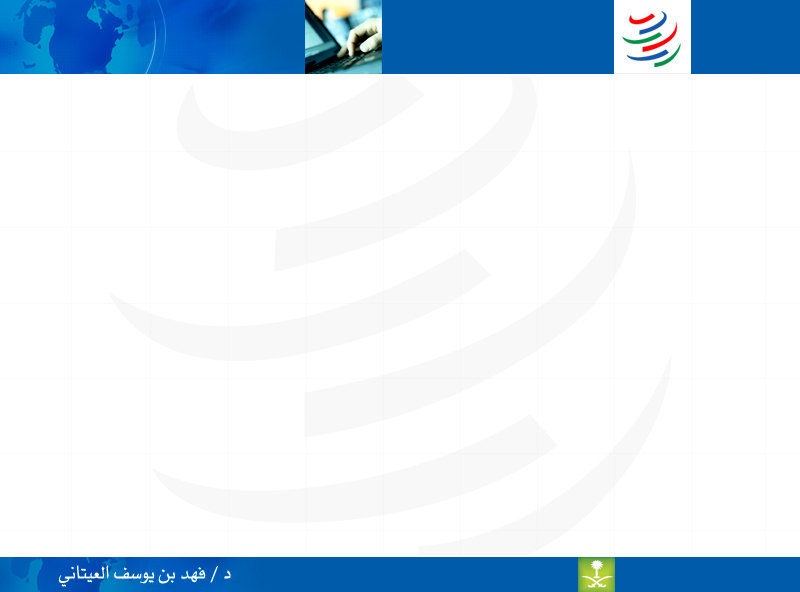 أن المملكة لازالت دولة تعتمد في الكثير من سلعها وخدماتها الأساسية على الإستيراد من الدول الأخرى في الوقت الحالي، ومتى تستطيع المملكة أن تنمي صادراتها من السلع والخدمات ضمن الخطط التنموية الموضوعة والتي تمكنها من الإستفادة من أحد أهم مبادئ المنظمة وهو مبدأ النفاذ إلى الأسواق فليس هناك من نتائج ترجى في هذا الصدد حالياً.

هناك خيارات مفتوحة للمملكة للتبادل التجاري العالمي خارج إطار منظمة التجارة العالمية وأنها لن تكون بمعزل اقتصادي عن بوتقة النظام الإقتصادي العالمي في ظل مايعرف بالإتفاقيات التجارية والإقتصادية الثنائية وفي ظل كونها عضو في بعض التكتلات الإقتصادية الإقليمية مثل مجلس التعاون الخليجي وجامعة الدول العربية
102
د/ كاسر نصر المنصور- كلية الاقتصاد والادارة KAU
11/13/2009
أن هذه المنظمة قد لا تراعي أن للمملكة العربية السعودية ظروفها الإقتصادية وخصوصيتها الدينية والاجتماعية والثقافية وأنها قد 	تعرض مطالب مفرطة أو مرهقة أو غير واقعية قد تتعارض مع أحكام الشريعة الإسلامية والتي تمثل جوهر الدستور العام للمملكة العربية السعودية.
أن هذه المنظمة تفتقر إلى أسس ومعايير واضحة 	لتطبيق بعض موادها وخصوصاً ما يتعلق بالمادة (12) من اتفاقية إنشاء المنظمة حول متطلبات 	الحصول على العضوية مما قد يجعلها تكيل بمكيالين بين الدول الأعضاء فيها والدول 	الراغبة للإنضمام إليها.
103
د/ كاسر نصر المنصور- كلية الاقتصاد والادارة KAU
11/13/2009
أن نتائج التجارب السابقة لمعظم الدول النامية الأعضاء في المنظمة على مدى العقدين الماضيين لا تعطي أي مؤشرات إيجابية عن جدوى انضمام المملكة لهذه المنظمة العالمية فلا زالت اقتصاديات هذه الدول وصناعاتها تعاني الكثير من المنافسة الشرسة التي تفرضها اقتصاديات وصناعات الدول المتقدمة في ظل عدم التواصل إلى مواقف موحدة تجاه العديد من القضايا المطروحة على أجندة المفاوضات الشاملة في إطار المنظمة.
أن فشل معظم المؤتمرات الوزارية للمنظمة لا يعطي أى مؤشرات ايجابيه حول رؤية مستقبليه جيده لنظام تجاري عالمي عادل و متعدد الأطراف.
ازدياد الفجوة الرقميه في مستويات التنمية بين الدول النامية و الدول المتقدمه
104
د/ كاسر نصر المنصور- كلية الاقتصاد والادارة KAU
11/13/2009
مؤشرات أخرى تعكس اوجه الخلل
مؤشرات هامة ذات معزى







ملاحظة: استراليا واليابان لاتدخل ضمن دول الجنوب
105
د/ كاسر نصر المنصور- كلية الاقتصاد والادارة KAU
11/13/2009
عناوين هامة
WWW.WTOARAB .ORG
WWW.WTO.ORG
WWW.ITC.ORG
WWW.IMF.ORG
106
د/ كاسر نصر المنصور- كلية الاقتصاد والادارة KAU
11/13/2009
شكرا لحسن الاستماع
107
د/ كاسر نصر المنصور- كلية الاقتصاد والادارة KAU
11/13/2009
؟؟؟الأسئــــــلة؟؟؟
108
د/ كاسر نصر المنصور- كلية الاقتصاد والادارة KAU
11/13/2009